Тема урока: «Развёртка. Изготовление куба по чертежу развертки».
Знакомство с чертежом развёртки куба
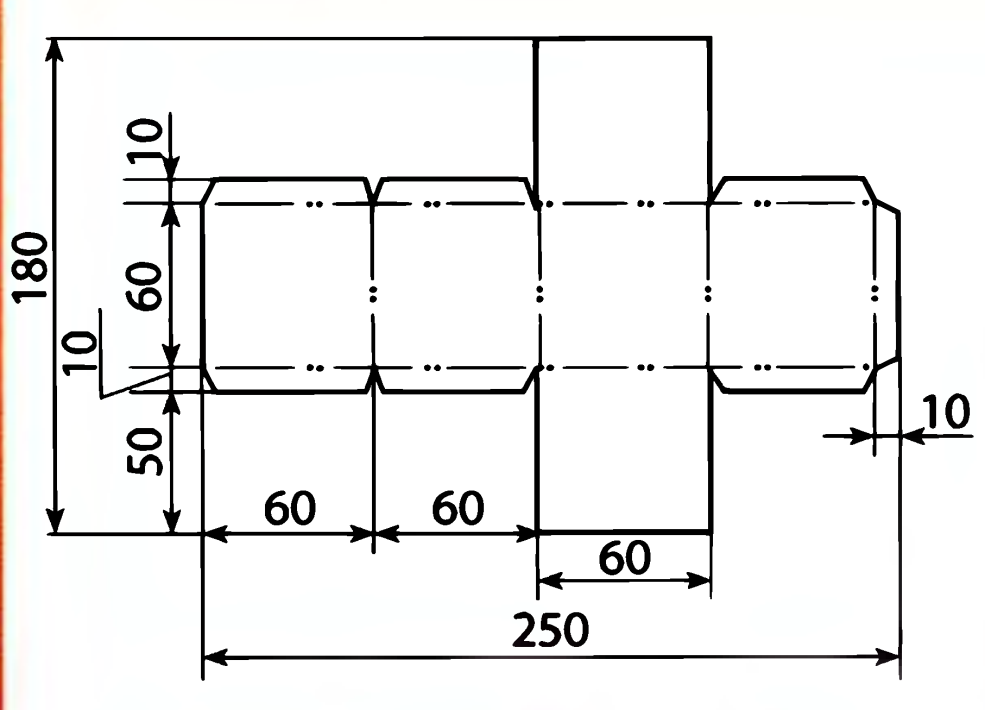 Перед вами чертеж развертки. 
Все размеры на чертеже даны в мм

Вычислите недостающие размеры.
 Прочтите чертёж, ответив для этого
 на следующие вопросы:
Какова общая длина развёртки ? (250 мм)
Какова общая ширина развёртки ? (180 мм)
Каковы размеры каждой грани куба по длине развёртки ? (60мм)
Каковы размеры каждой грани куба по ширине развёртки ? (60 мм)
Каковы размеры соединительных клапанов по ширине развёртки ? (10 мм)
Каковы размеры соединительных клапанов по длине развертки ? (10 мм)
Алгоритм построения чертежа
Расположите лист чертежной бумаги горизонтально (короткие стороны справа и слева)
Строим прямоугольник со сторонами 250 мм по горизонтали и 180 мм по вертикали (откладываем эти размеры от левого верхнего угла листа
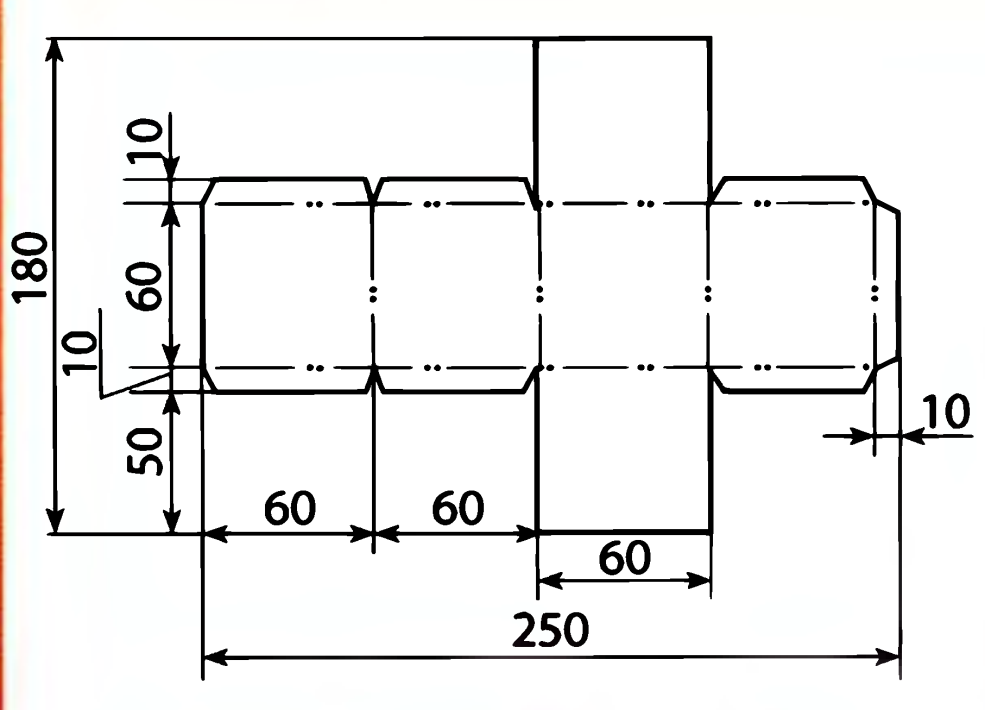 250 мм
180 мм
Алгоритм построения чертежа
Отложить размеры сторон квадратов. 
Построить сетку
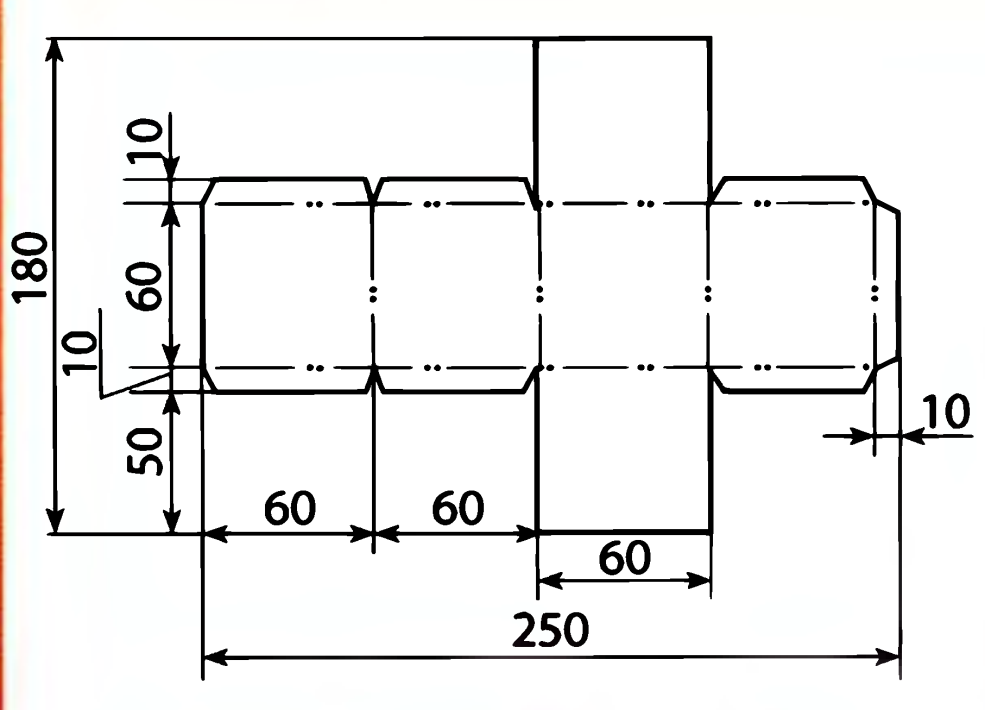 60 мм
60 мм
60 мм
70 мм
60 мм
60 мм
60 мм
Алгоритм построения чертежа
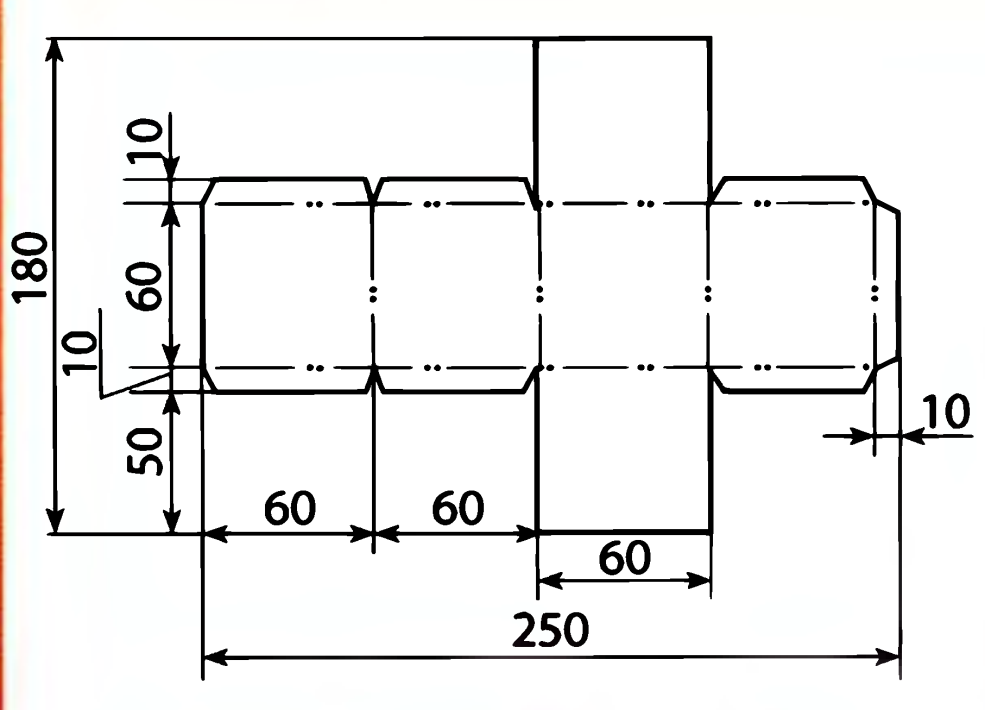 Разметить клапаны
10 мм
10 мм
10 мм
Алгоритм построения чертежа
Обвести контуры развертки
Отправить чертеж мне на адрес электронной почты:
mar.eryshova2011@yandex.ru
Алгоритм построения чертежа
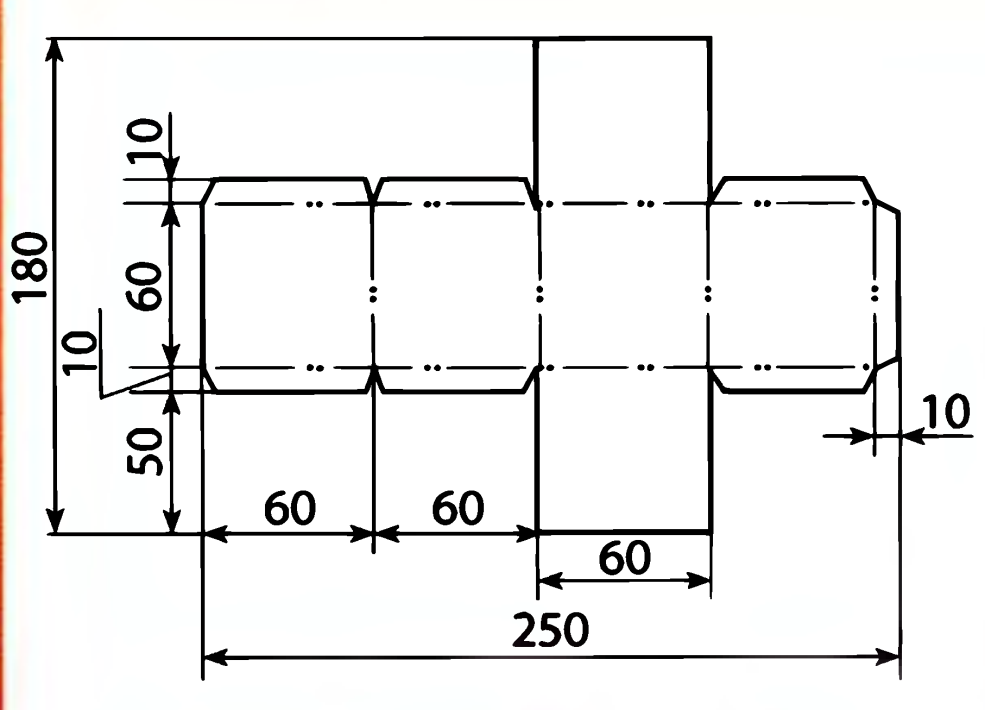 Вырезать развертку.
Свернуть по линиям сгиба.
Склеить фигуру так, чтобы все клапаны
 для склеивания были внутри фигуры.
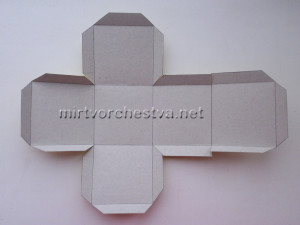 Теперь собираем кубик, по очереди смазывая клеем клапаны и попарно склеивая стороны между собой. Проследите за тем, чтобы косые срезы смежных клапанов не накладывались друг на друга при складывании кубика, иначе это сильно затруднит процесс склеивания, и грани не будут плотно прилегать.
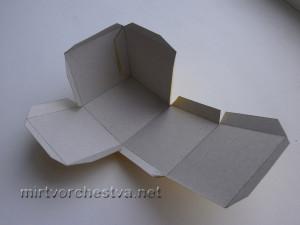 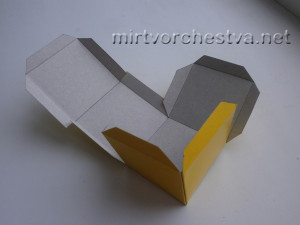 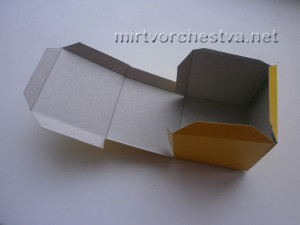 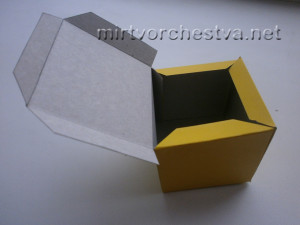 Смажьте клеем три оставшихся клапана и аккуратно приклейте верхнюю крышку куба. Этот этап — самый ответственный; при некоторой сноровке можно наловчиться клеить таким образом, что отличить верхнюю, «проблемную» сторону кубика от боковых будет невозможно.
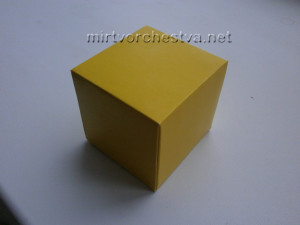 Итак, у вас получился красивый, ровненький (будем надеяться) куб.
Алгоритм построения чертежа
Выслать фото куба мне на адрес
электронной почты: mar.eryshova2011@yandex.ru
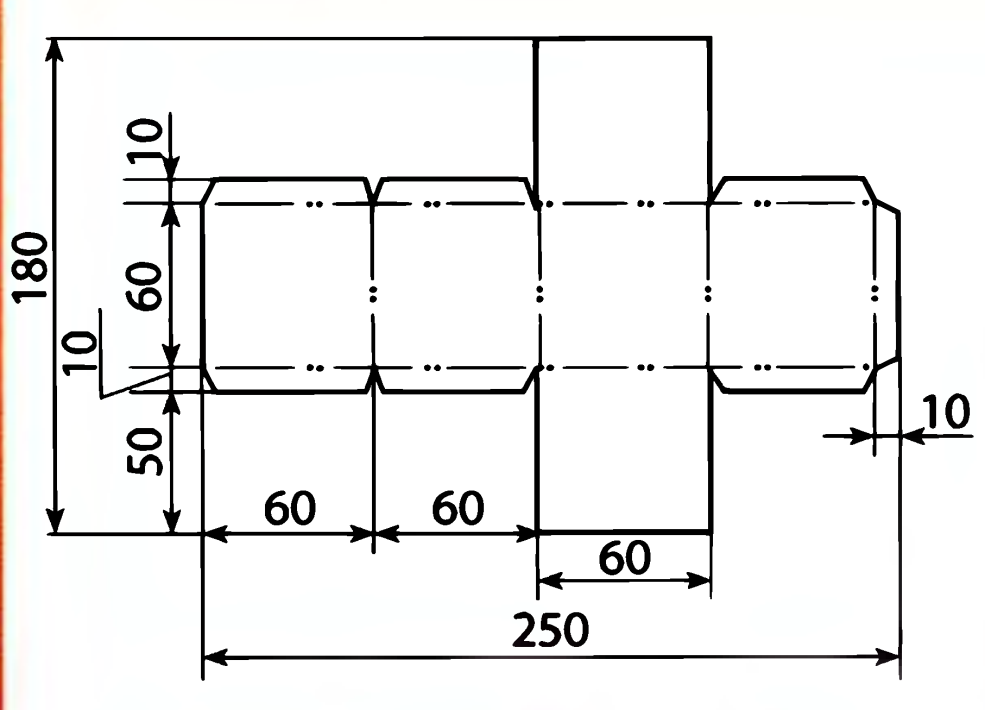 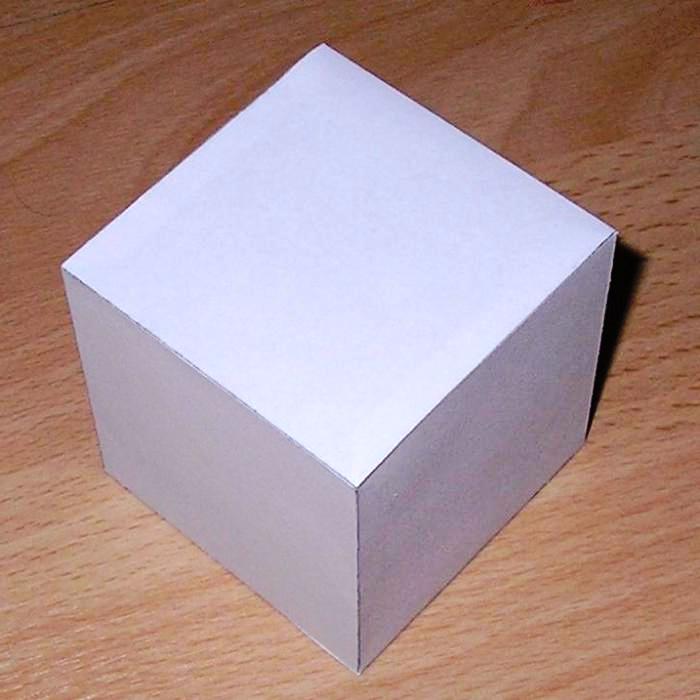